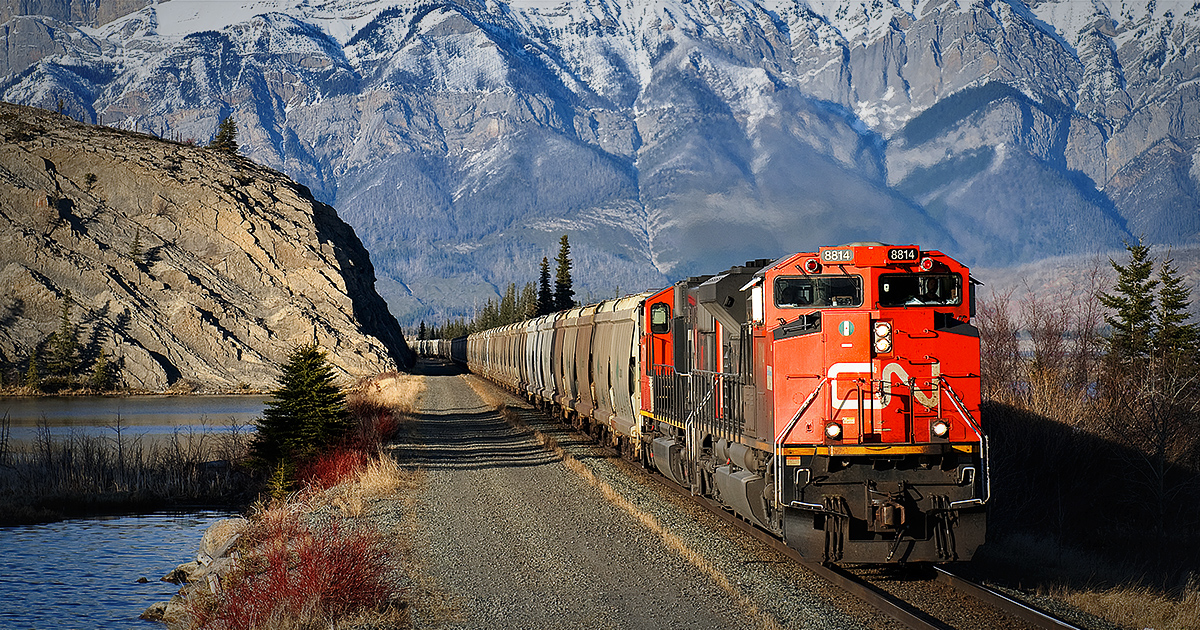 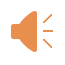 PEP, M3U5, Canada—“The True North”
Song: Canadian Railroad Trilogy
Singer：Gordon Lightfoot
Editor: Tina 李婕 
单位：华南师范大学外文学院
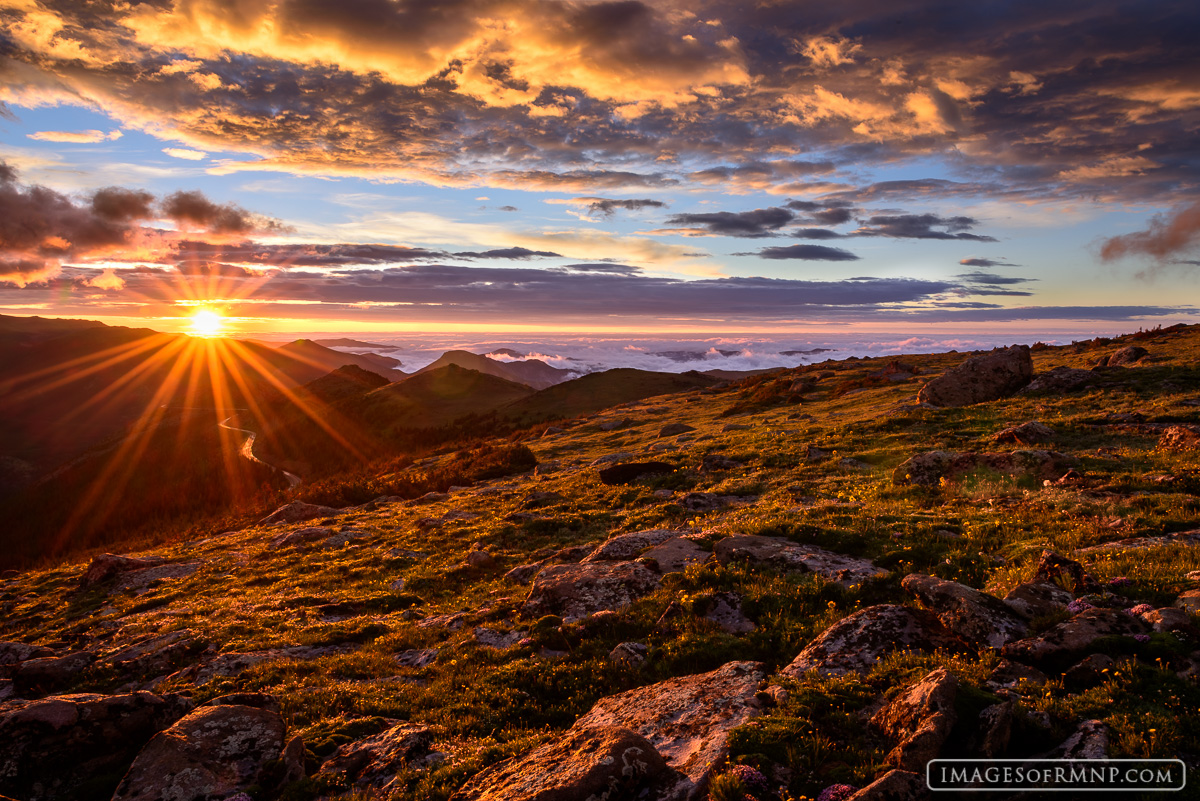 Behind the blue Rockies the sun is declining
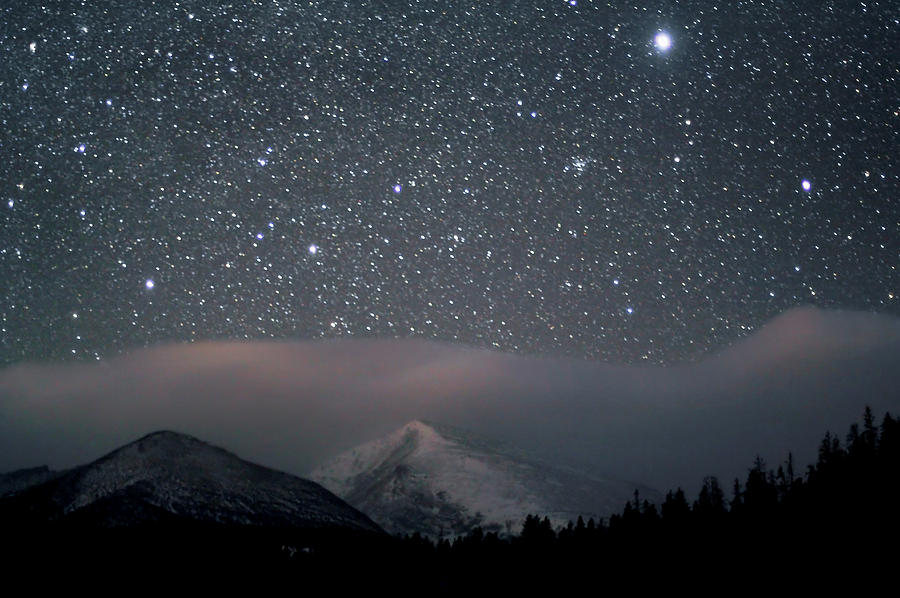 The stars, they come stealing at the close of the day
Across the wide prairie our loved ones lie sleeping
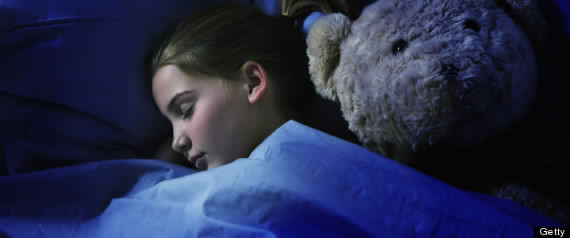 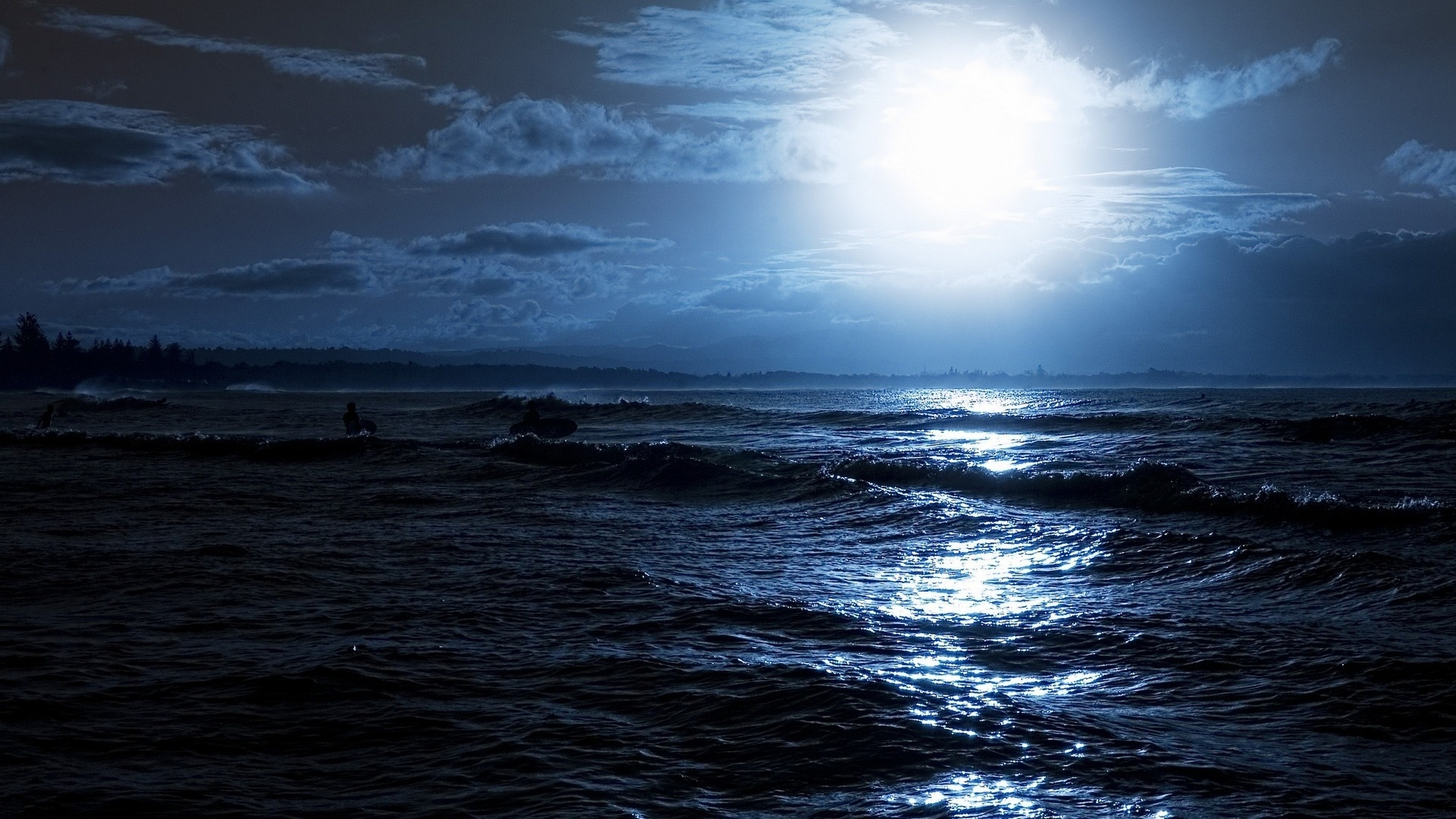 Beyond the dark oceans in a place far away
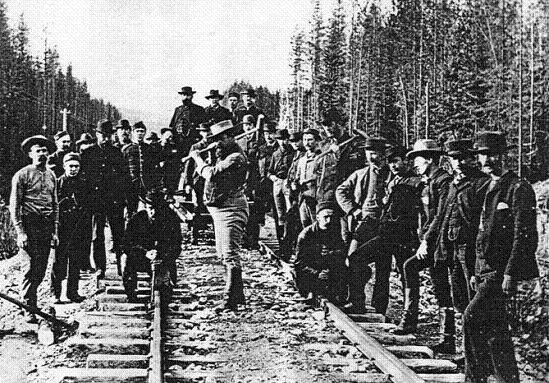 We are the navies who work upon the railway

Swinging our hammers in the bright blazing sun
Living on stew and drinking bad whiskey

Bending our old backs till the long days are done
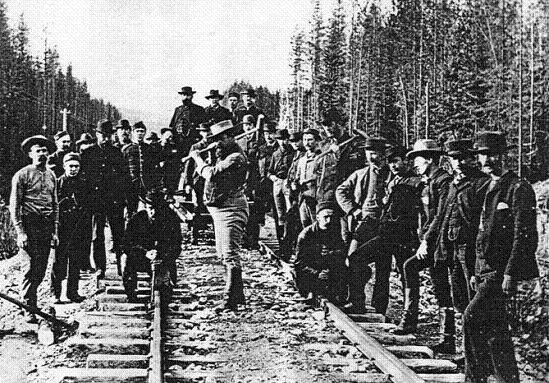 We are the navies who work upon the railway

Swinging our hammers in the bright blazing sun
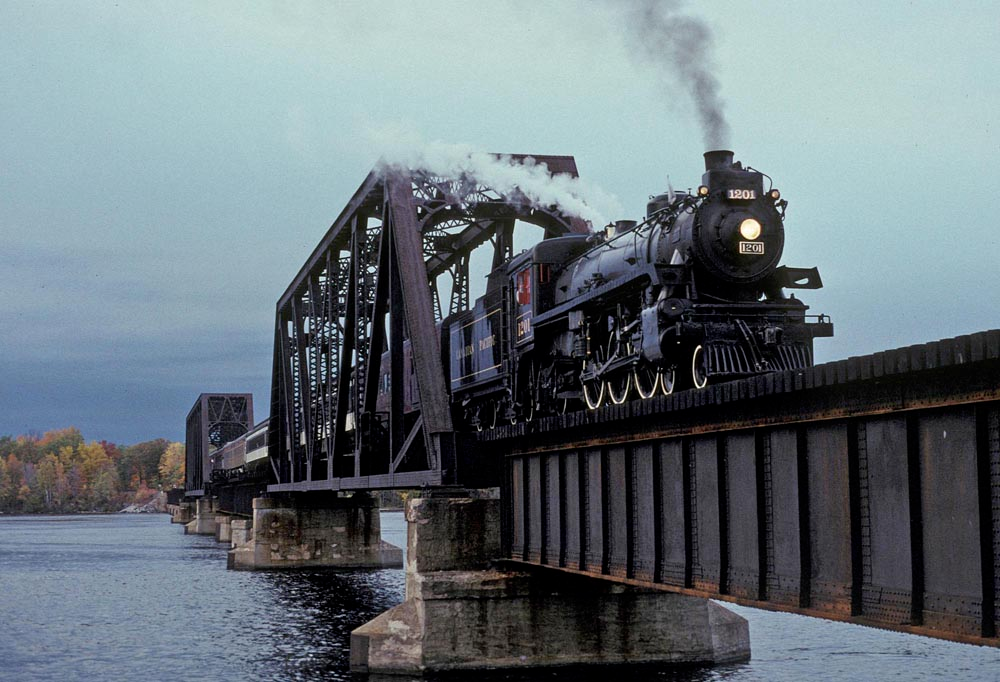 Laying down track and building the bridges
Bending our old backs till the railroad is done
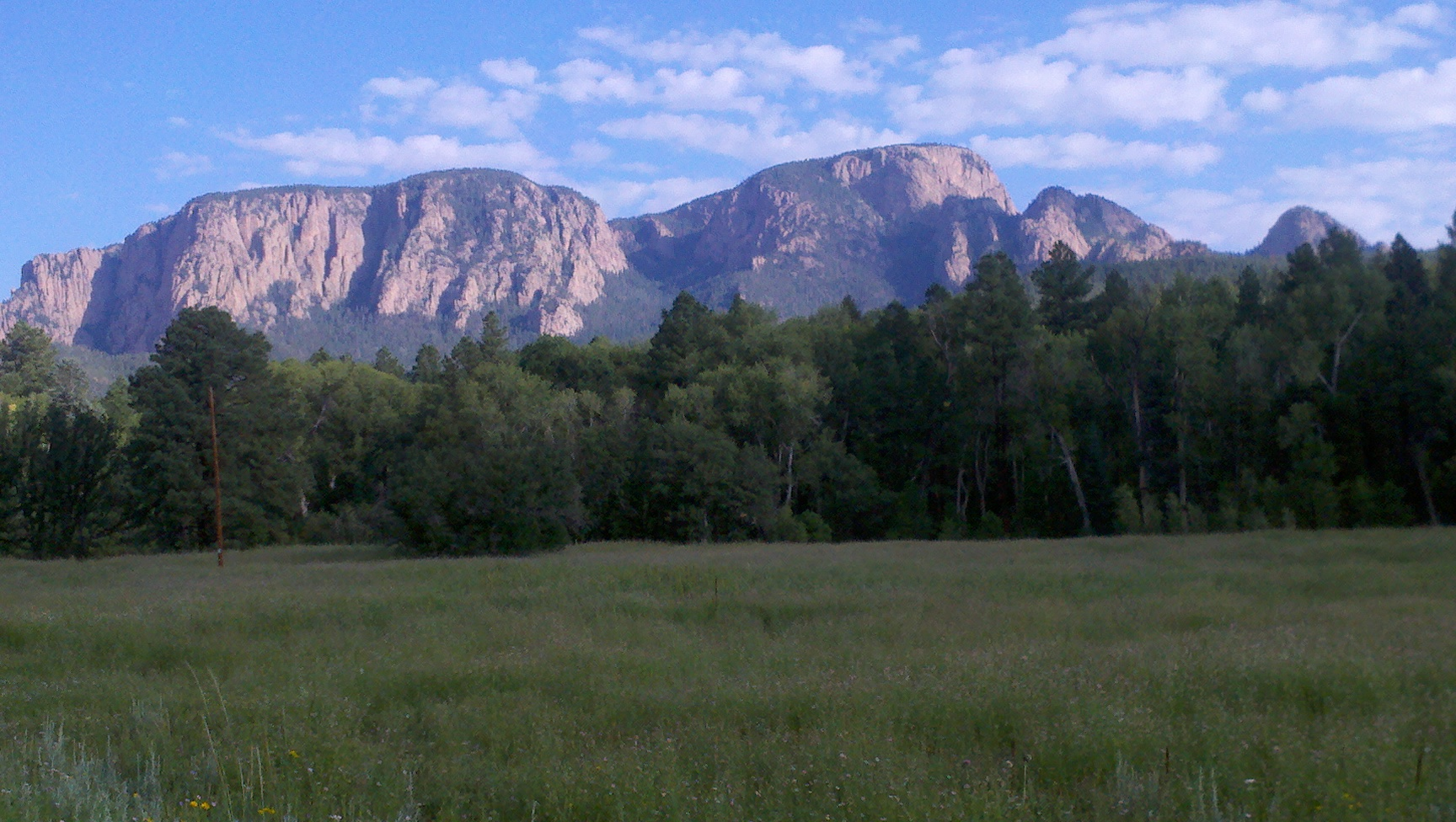 So over the mountains and over the plains
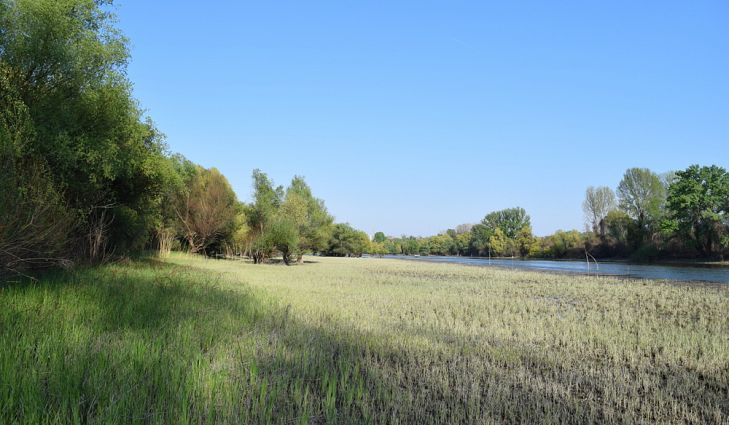 Into the muskeg and into the rain
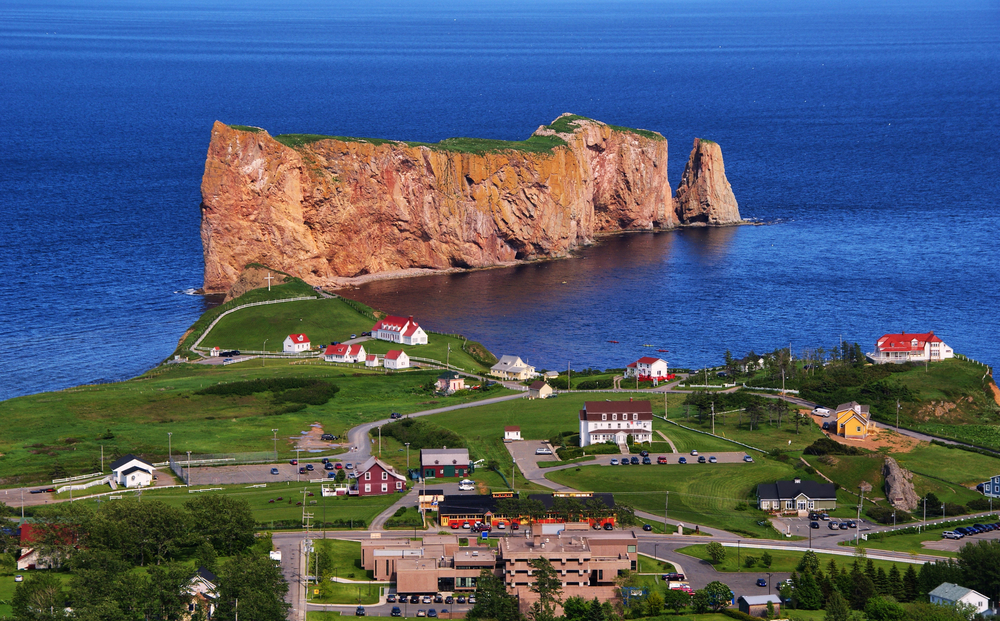 Up the St. Lawrence all the way to Gaspe
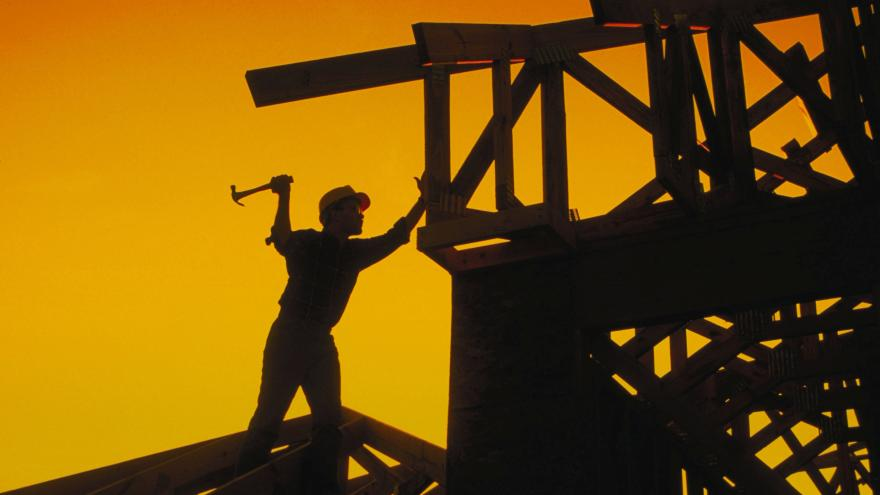 Swinging our hammers and drawing our pay
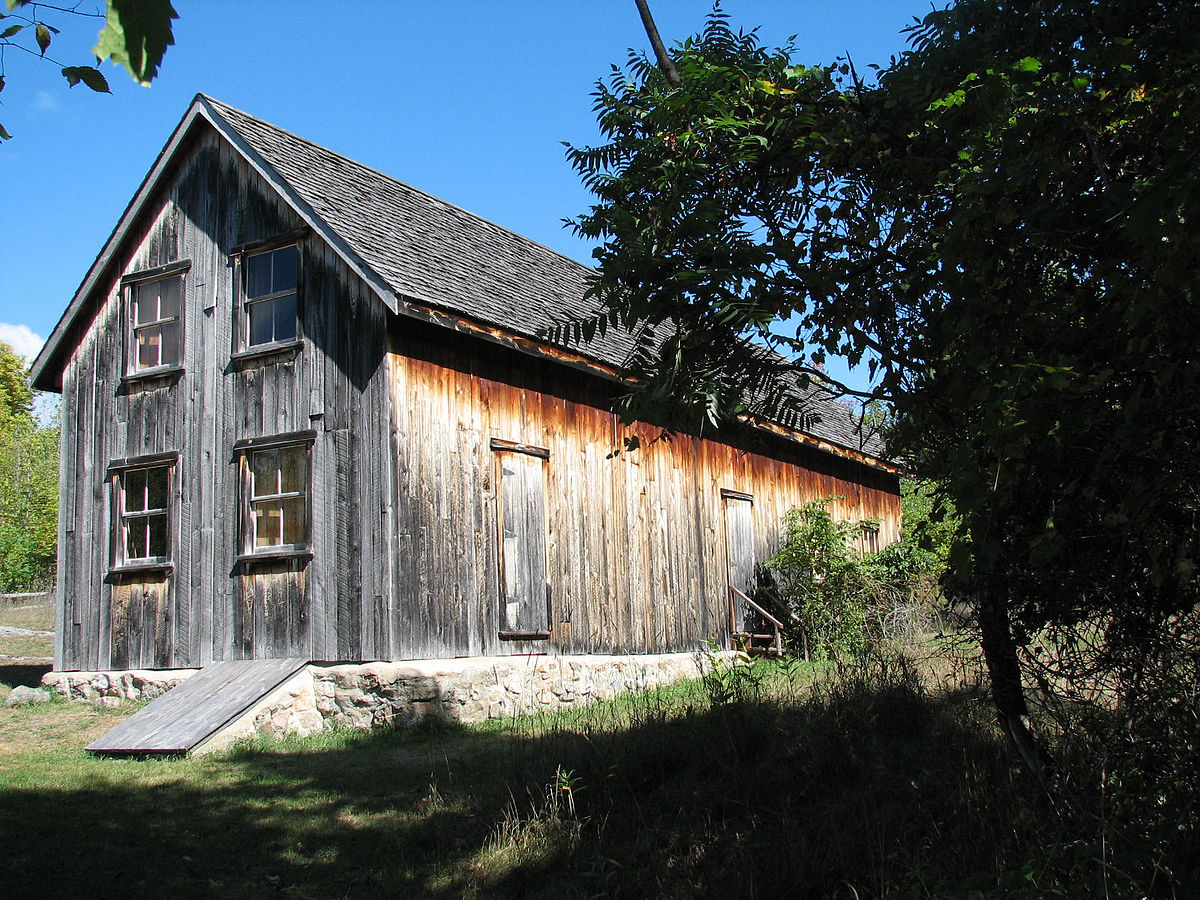 Driving them in and tying them down
Away to the bunkhouse and into the town
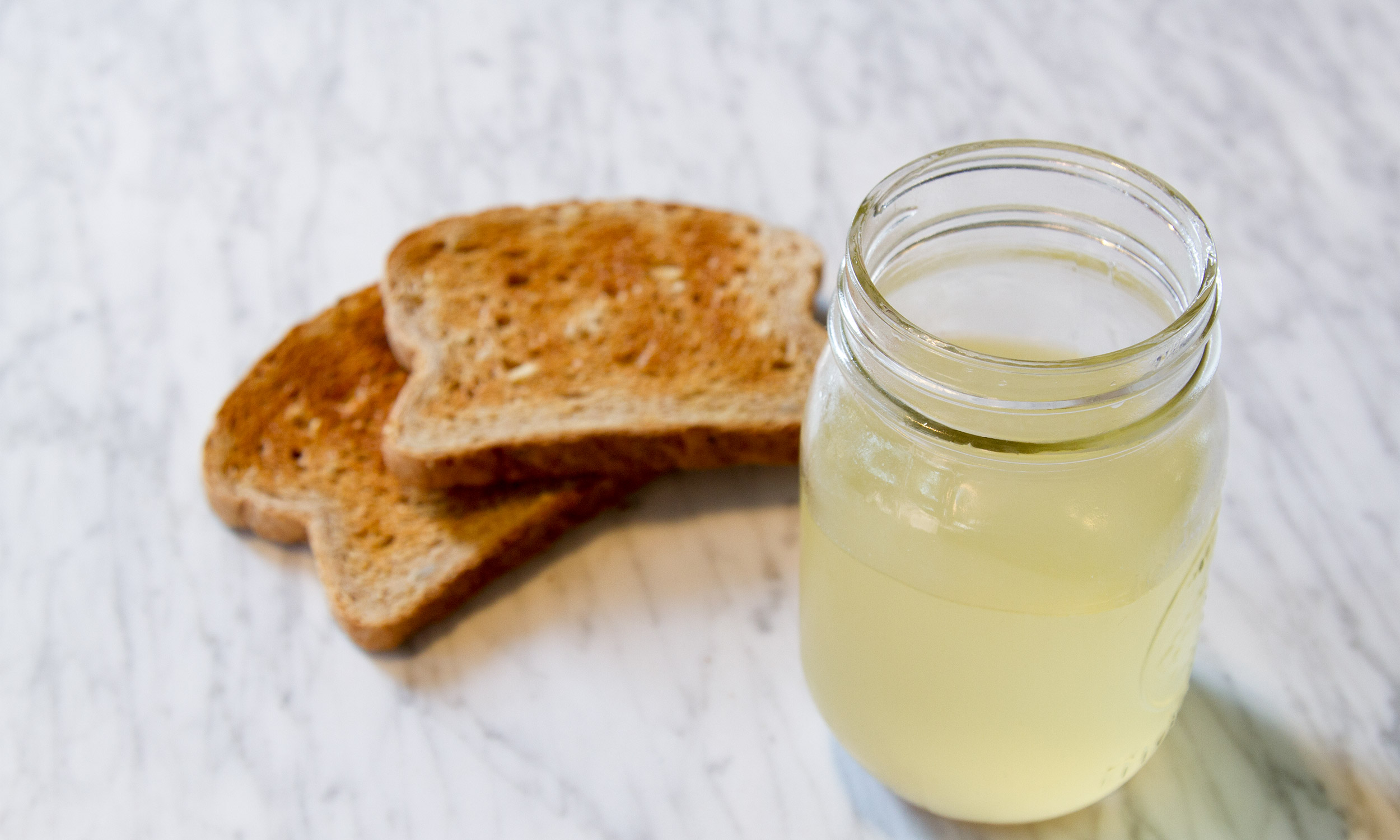 A dollar a day and a place for my head
A drink to the living and a toast to the dead
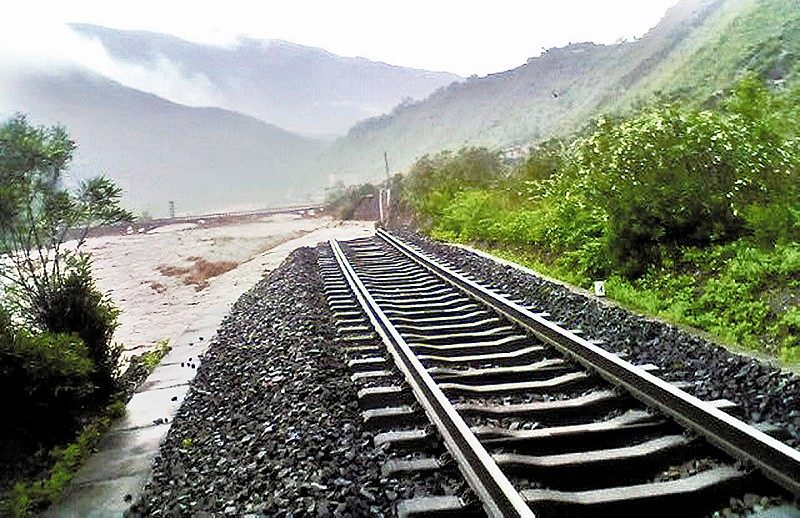 Oh the song of the future has been sung
All the battles have been won
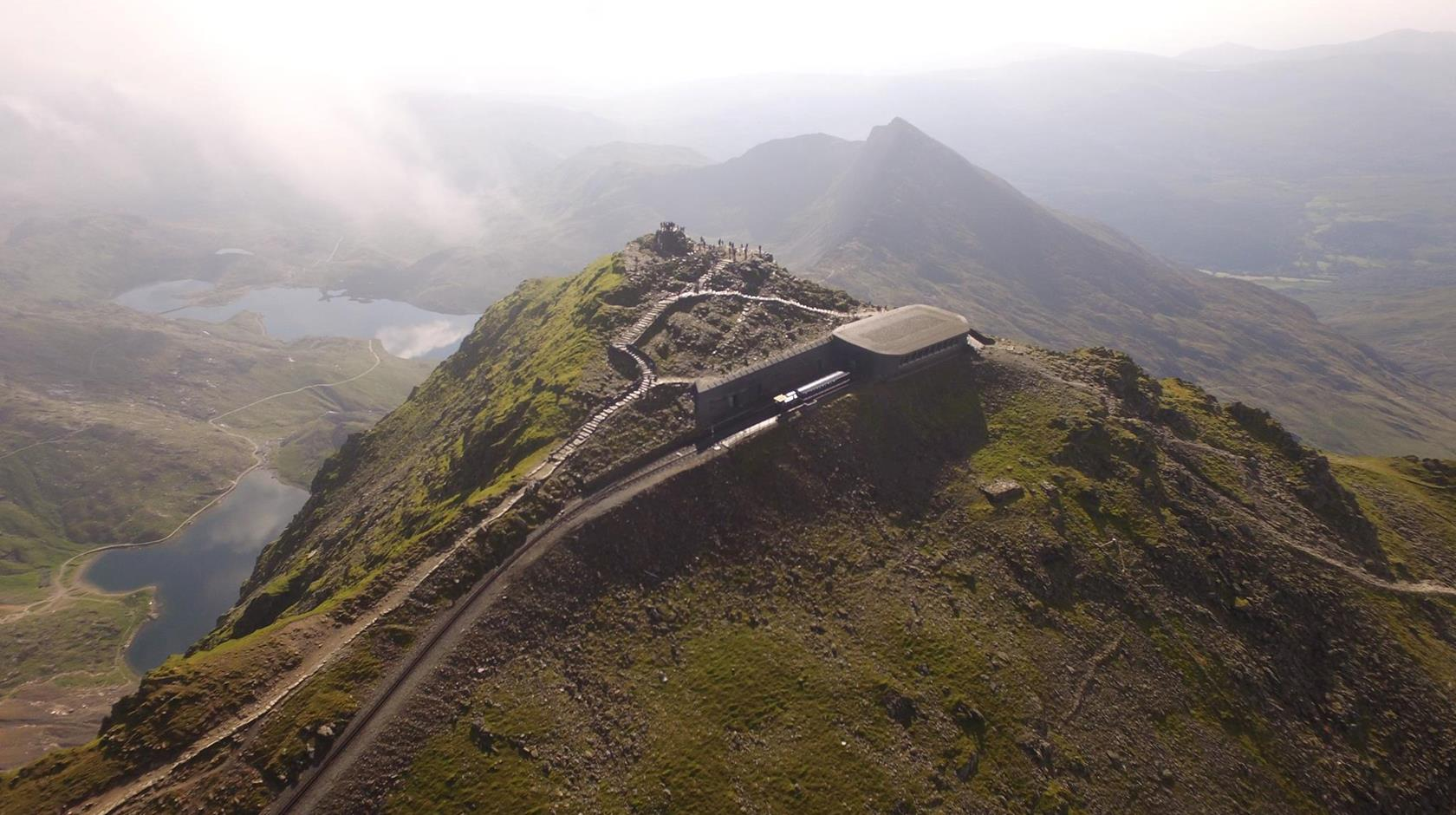 Over the mountain tops we stand
All the world at our command
We have opened up the soil
With our teardrops and our toil
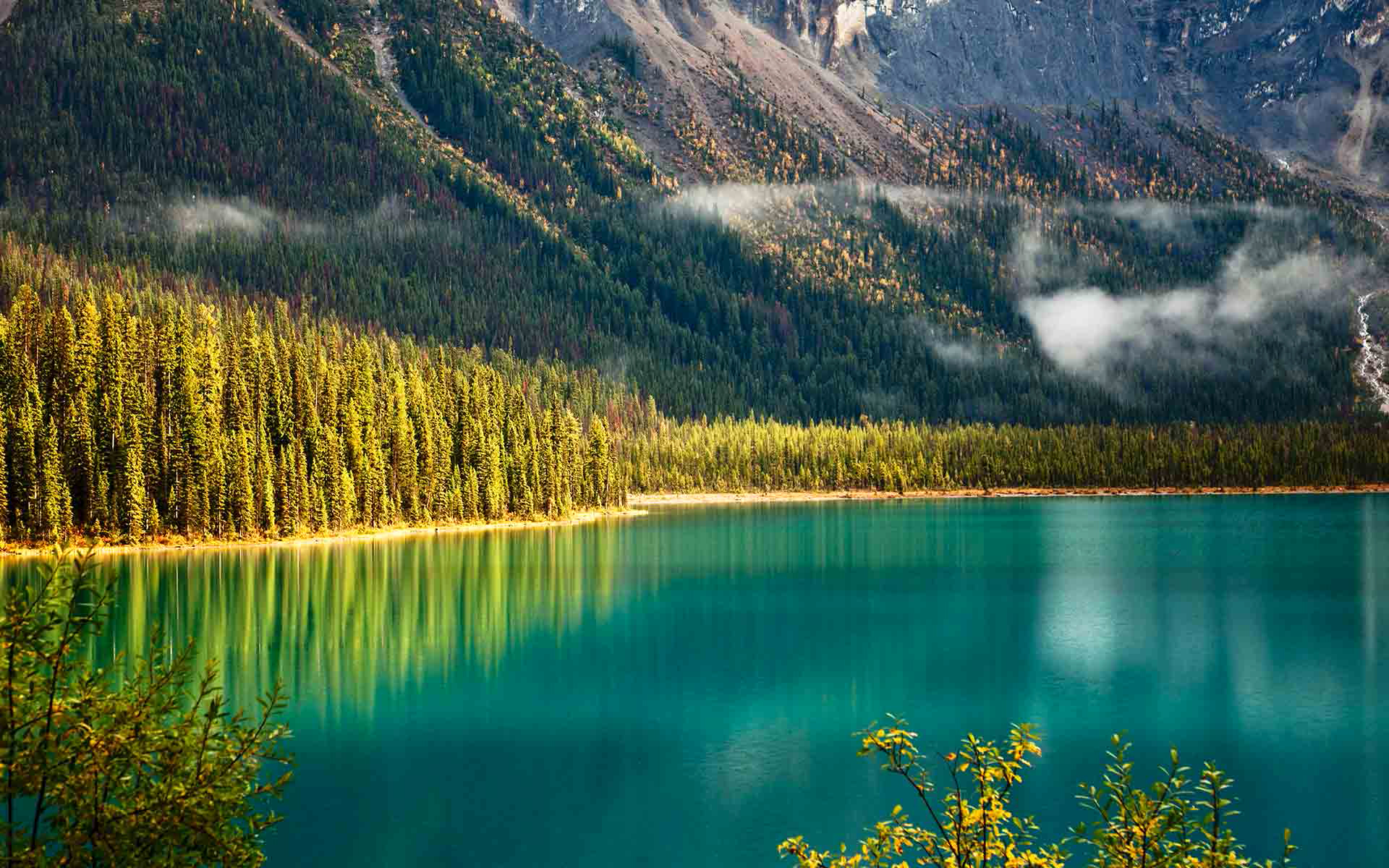 For there was a time in this fair land when the railroad did not run
When the wild majestic mountains stood alone against the sun
Long before the white man and long before the wheel
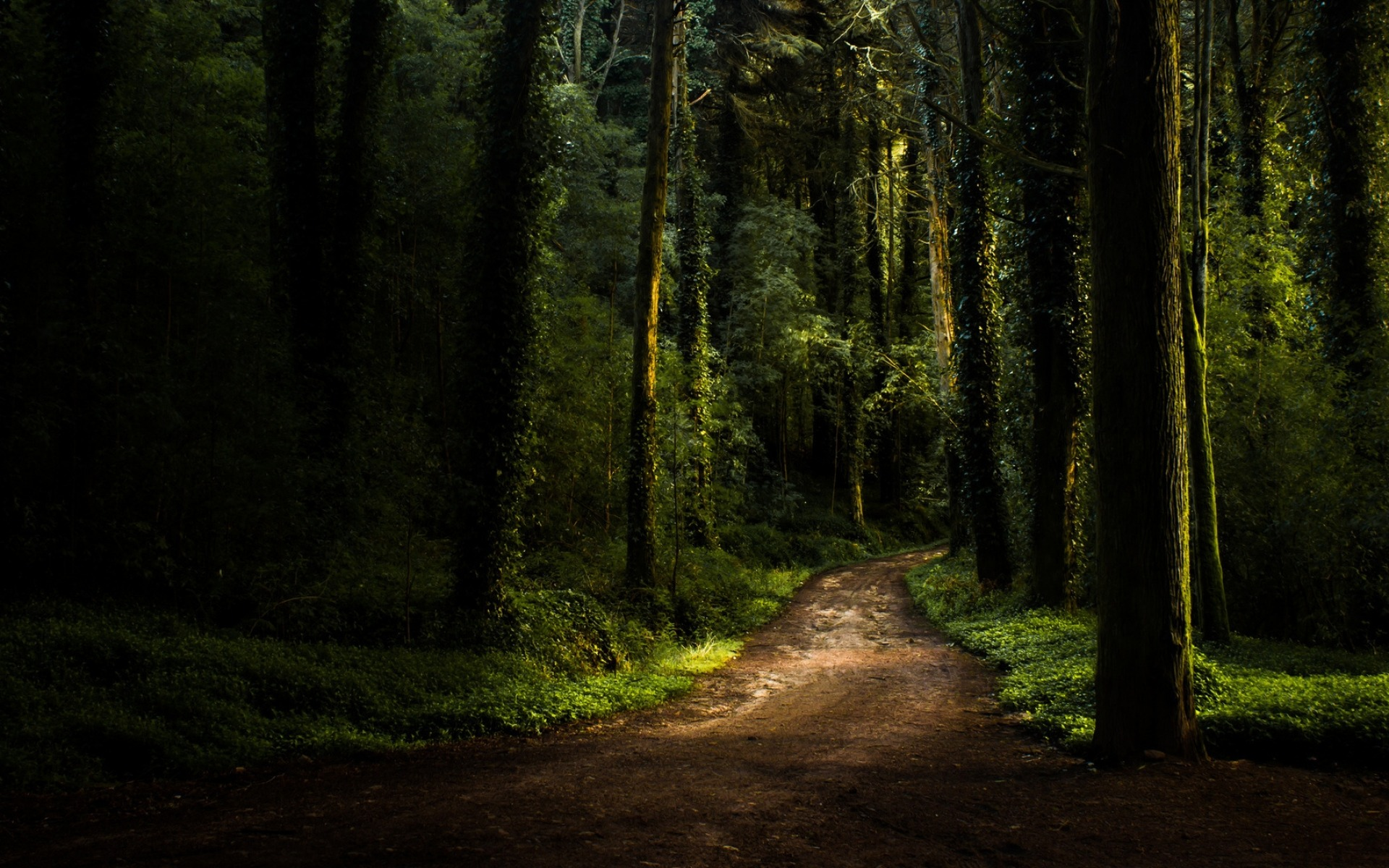 When the green dark forest was too silent to be real

When the green dark forest was too silent to be real
And many are the dead men too silent to be real
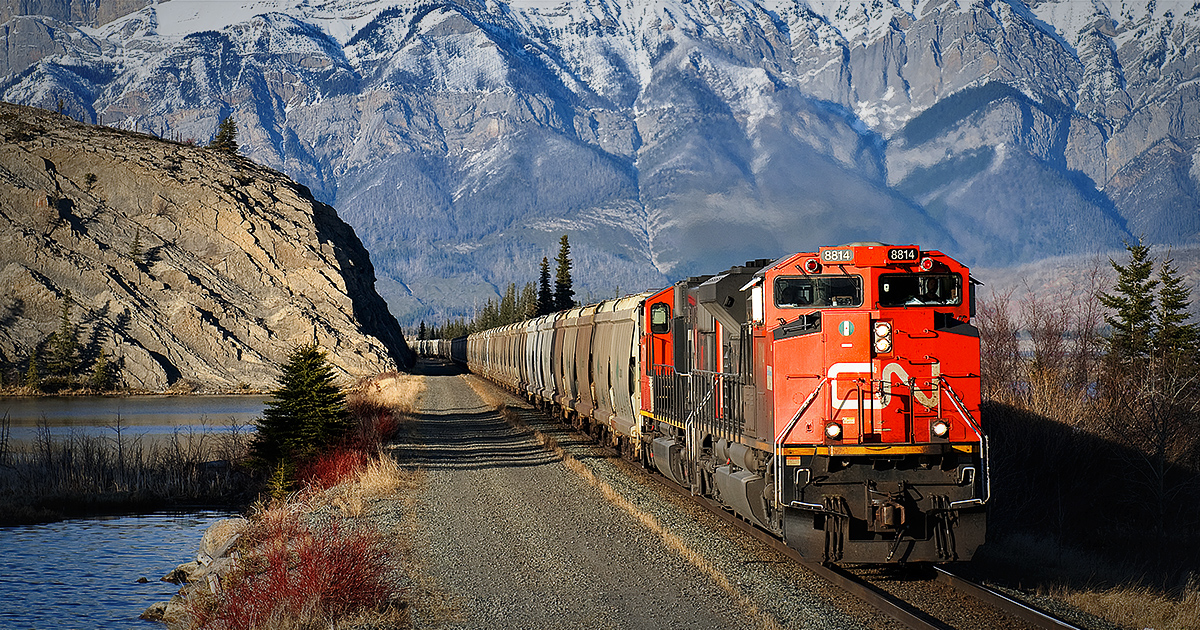 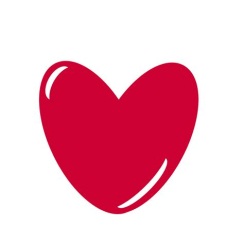 Thank you